An Introduction to theand Text Mark-upChander Tseng  曾國奕October 2015
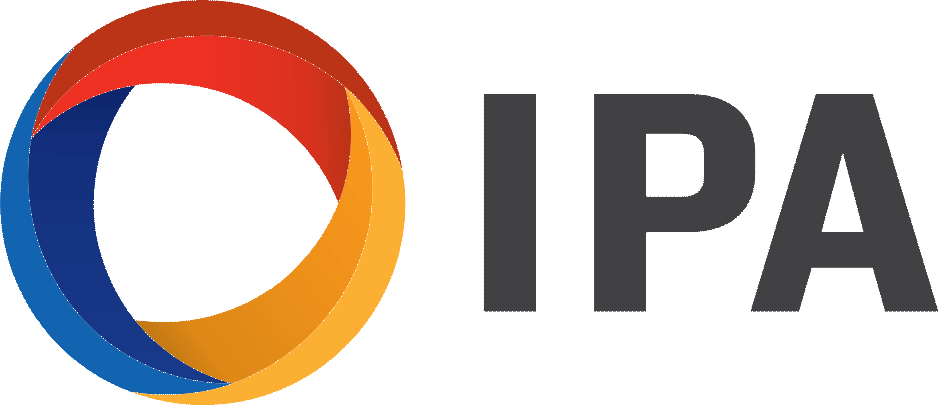 IPA = International Phonetic Alphabet
English Consonants
English Vowels
Study the IPA symbol handoutbefore our next class!
Text Mark-up Symbols
For 
dictations 
text markup
(3) marking compound noun stress
in this class
1. How to Mark Length
If a vowel is extra long, add a length mark [ː] or colon [:].
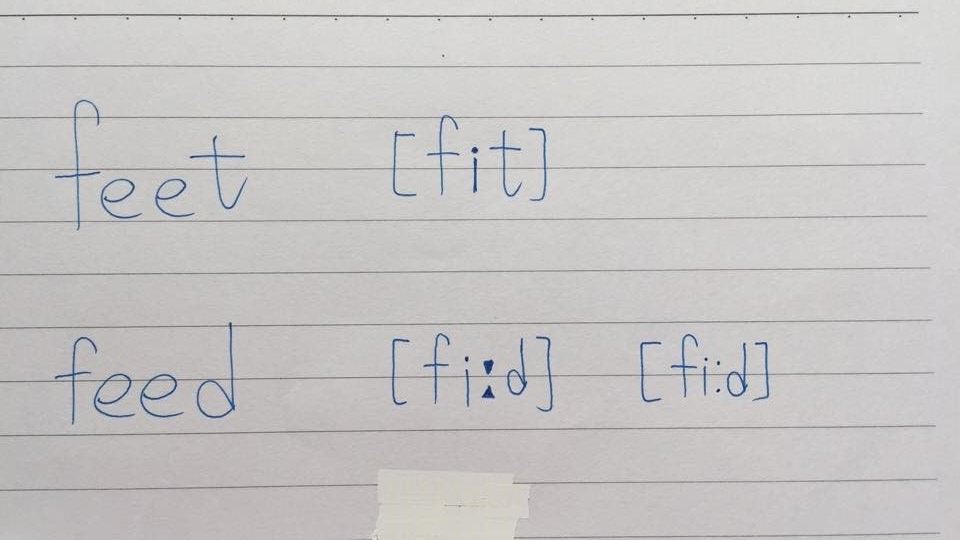 2. How to Mark Stressed Syllables
Circle each stressed syllable.
Watch out for syllable count and syllable boundaries!
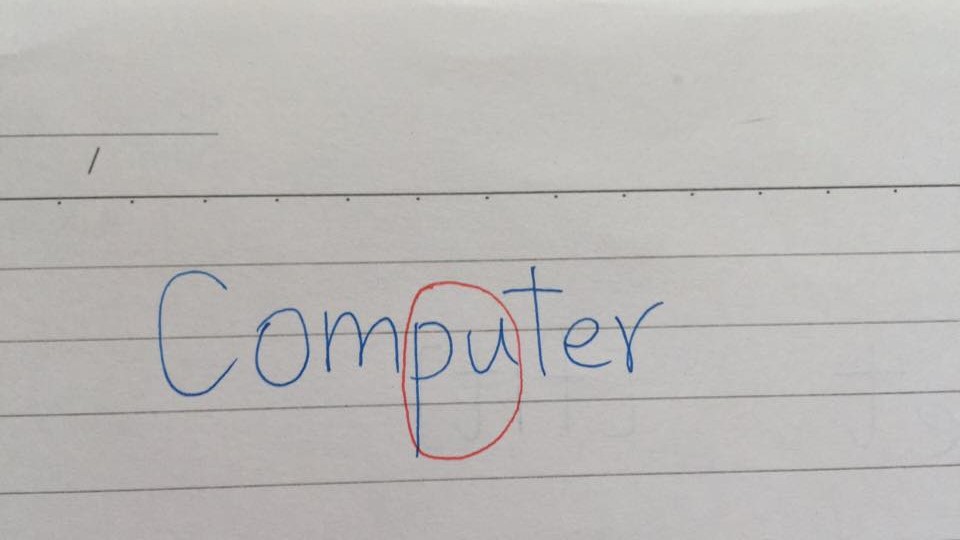 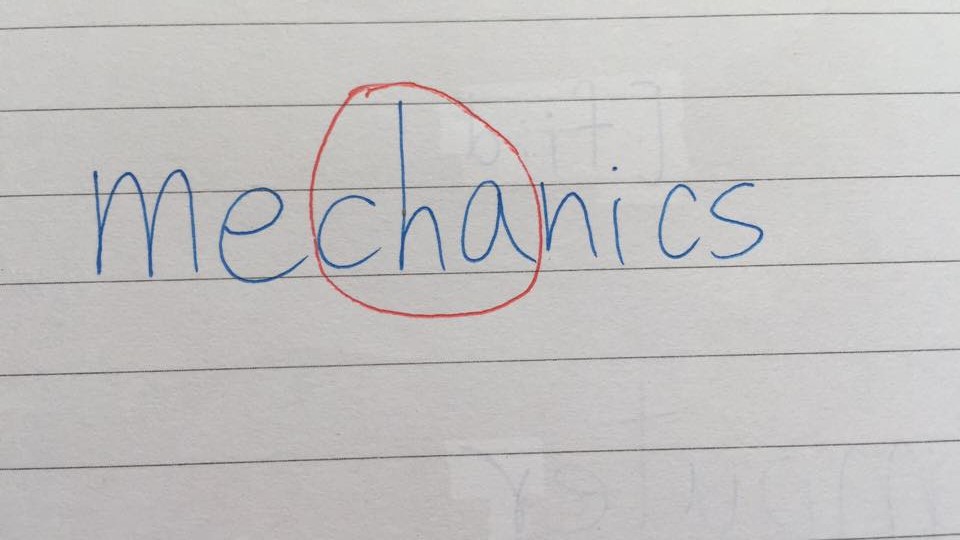 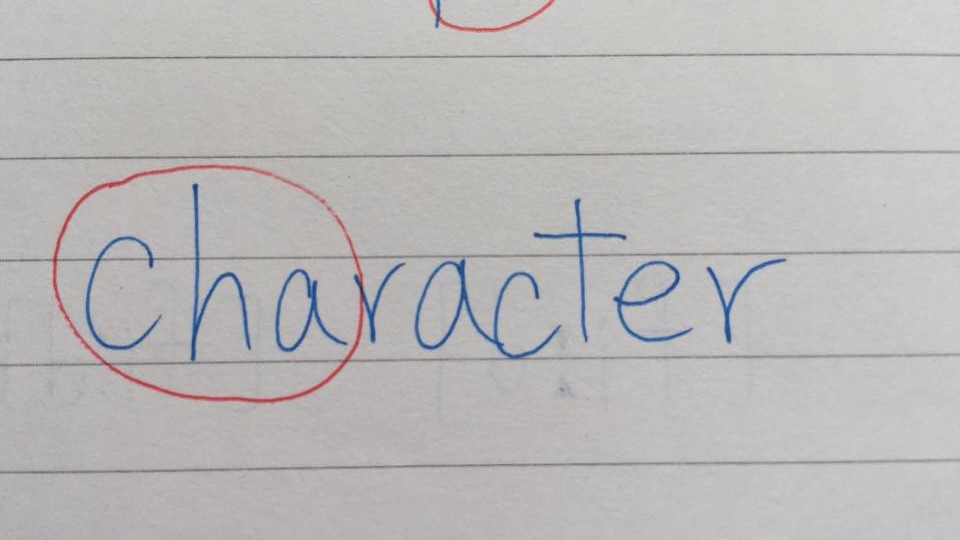 Circle the entire word if it has only one syllable!
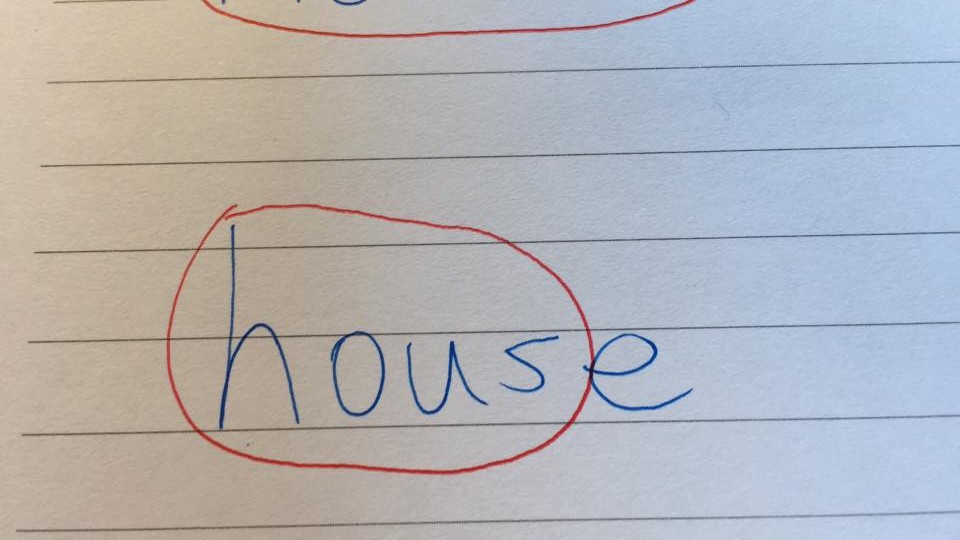 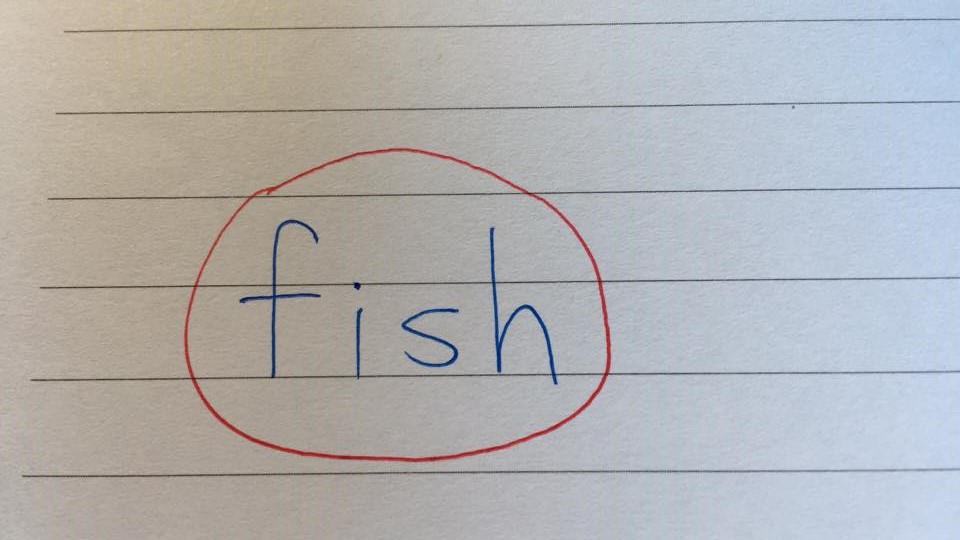 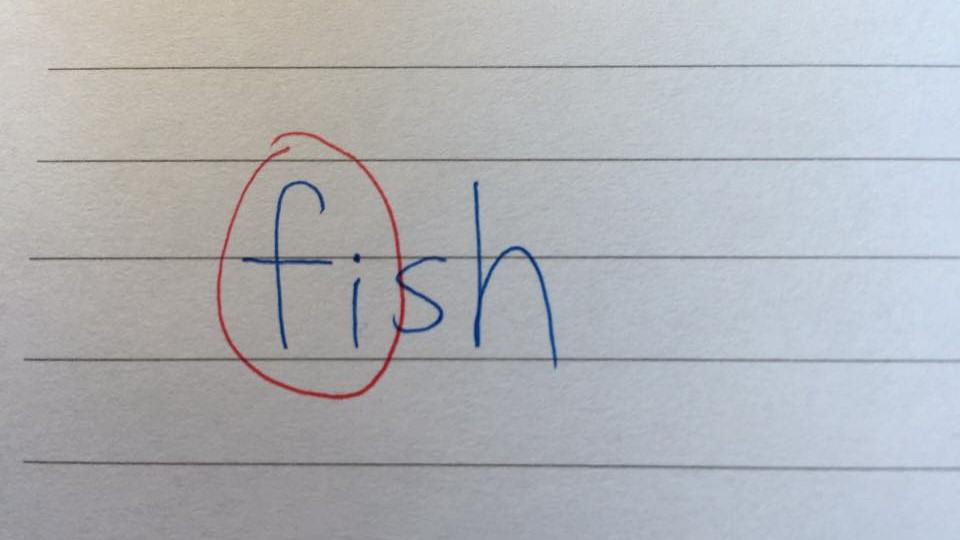 3. How to Mark Tonic Stress
Mark the last stressed syllable in each phrase with an asterisk *
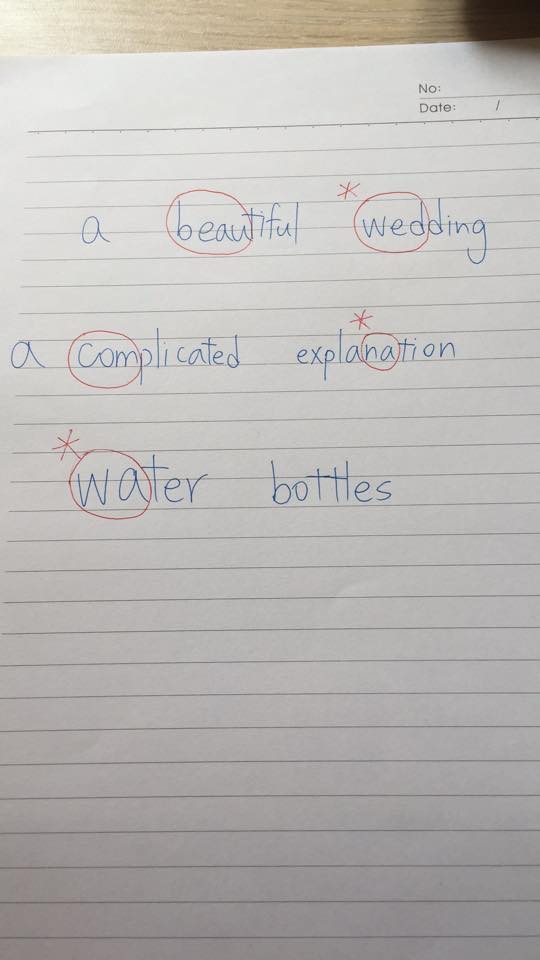 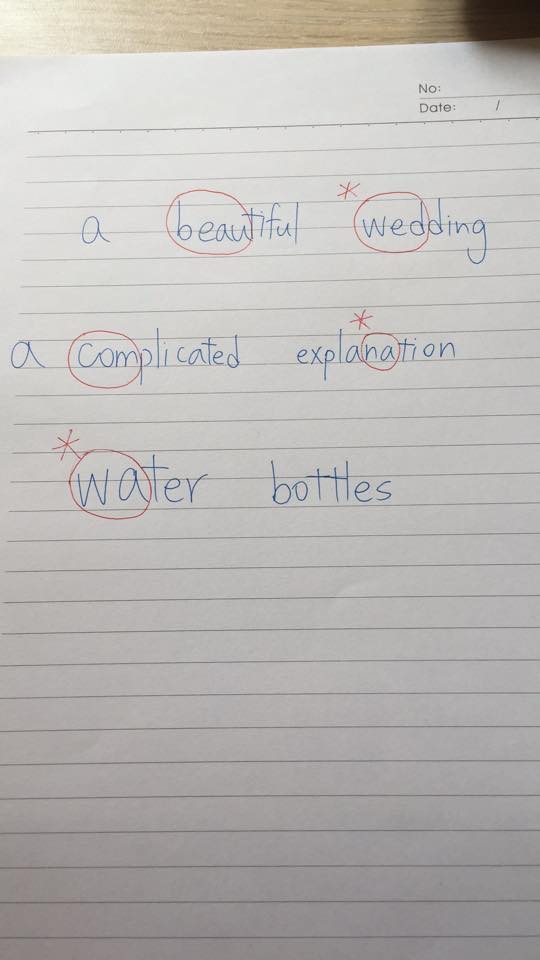 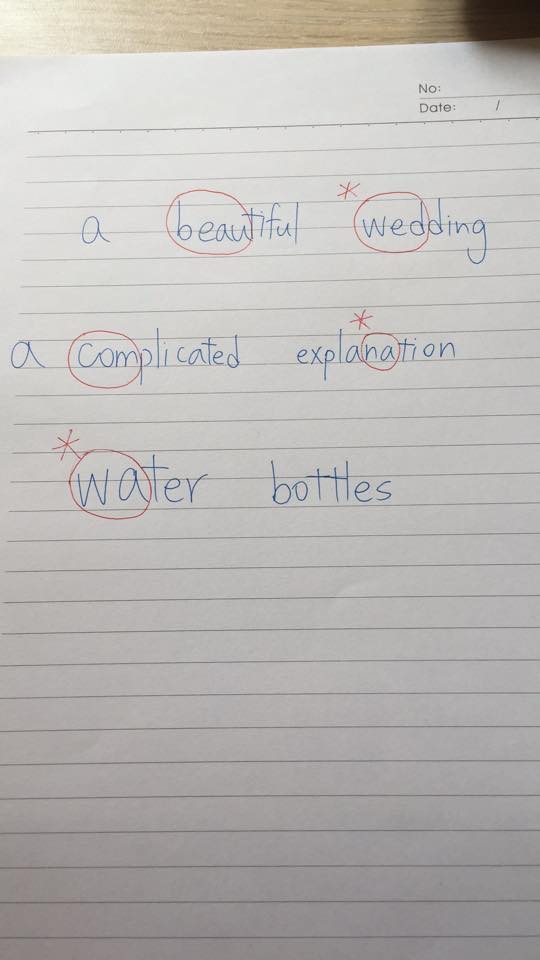 4. Mark a short pause with a vertical line |, a longer pause with a double vertical line ||.
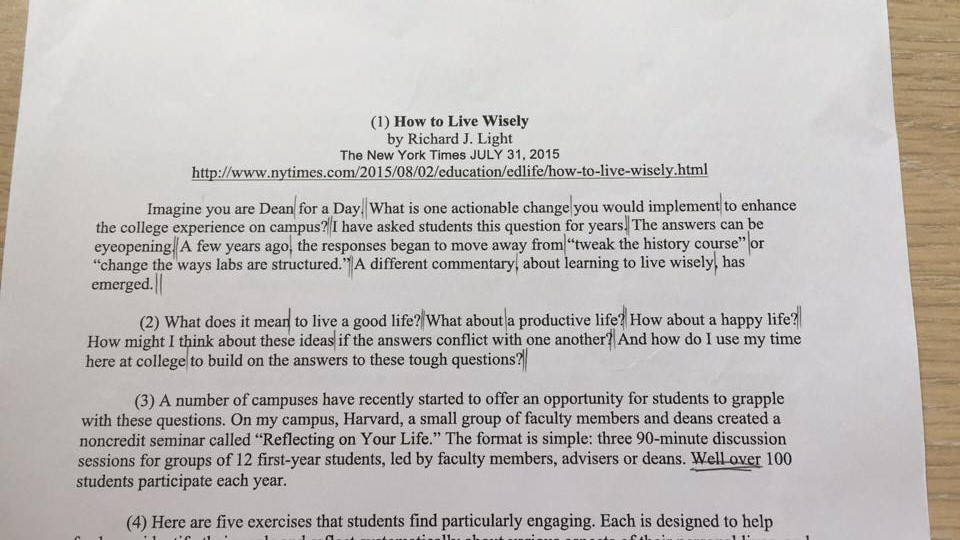 5. Use curved lines to mark continuation rises and other rising or falling intonations.
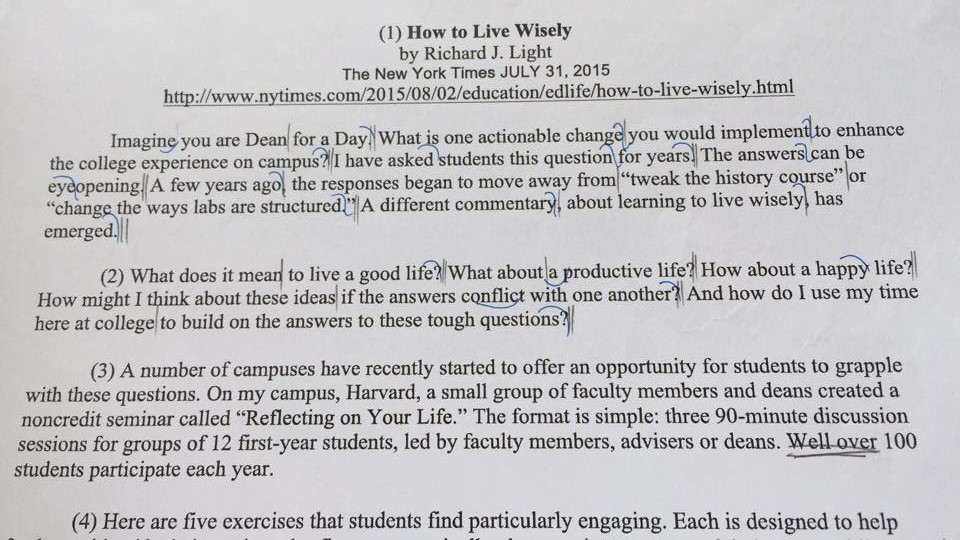 這兩個符號不一樣喔!
//
[]
General, theoretical, a sound category; used in dictionaries
More detailed and precise; how a sound is actually pronounced
/t/ 音位的發音表現可能有很多個： 
	take → [tʰ] 
	water → [ɾ] tap 
	sit → [t̚] 不除阻
Review
Length mark [ː] [:]
Stress marking (circle syllable)
Asterisk * for tonic stress 
Vertical line l for short pauses and double vertical line ll for longer pauses 
Intonational curves 
/ / vs. [ ]